World War in the NeighborhoodGlobal and Local politics in Shapira Neighborhood (Tel Aviv’s Black City)Sharon Rotbard
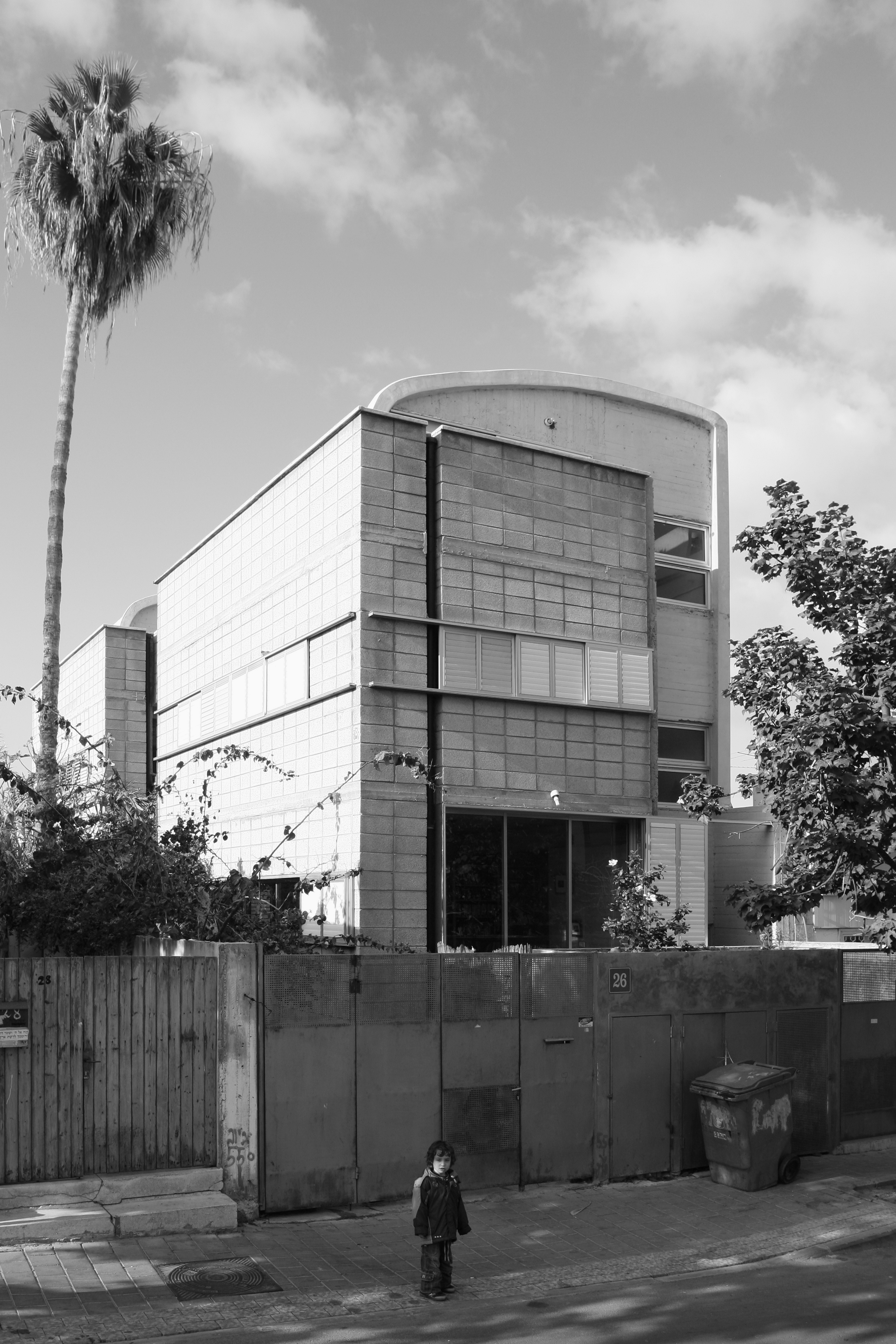 Sharon Rotbard, Housing project, Shapira Neighborhood, 2000 (photo: Roi Boshi)
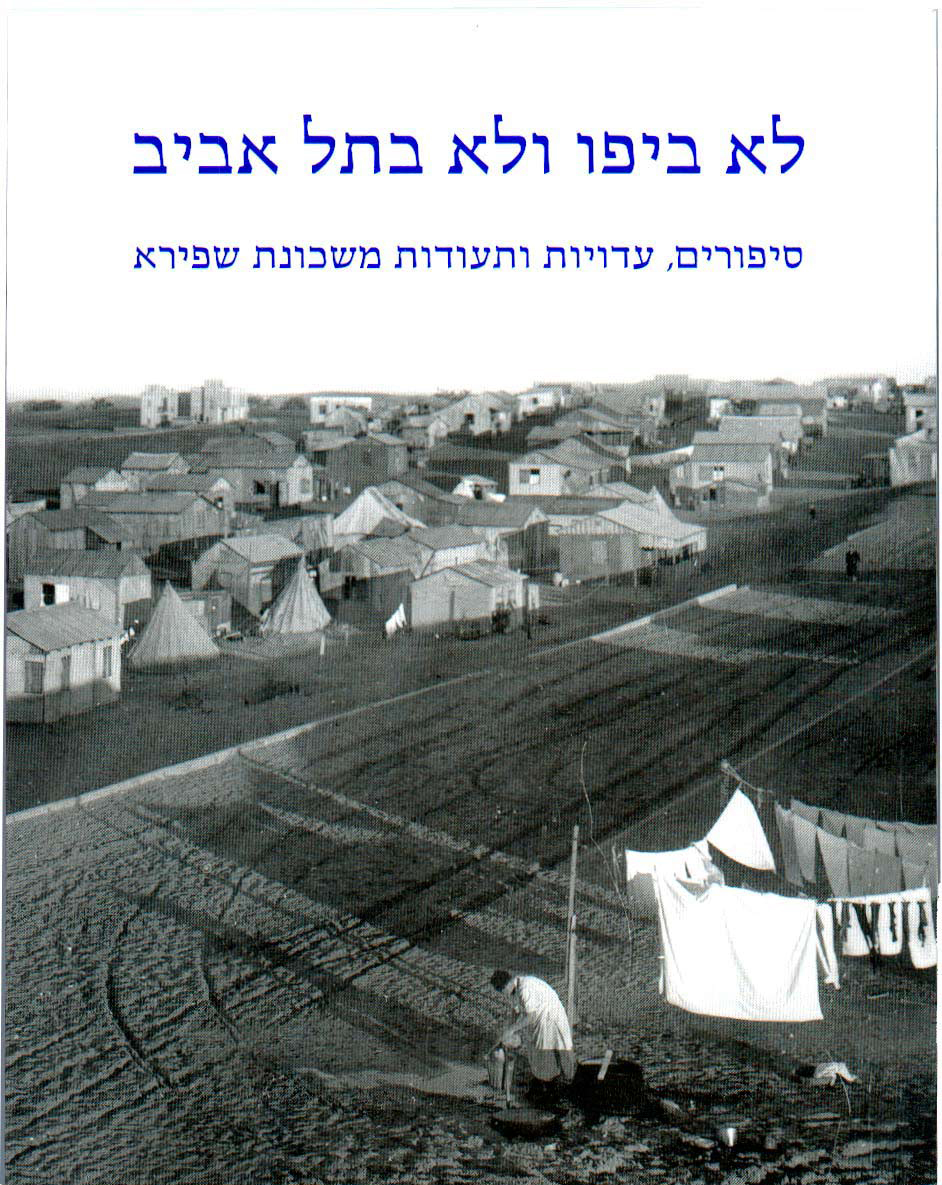 Muki Tsur, Sharon Rotbard (editors), Neither in Jaffa, Nor in Tel Aviv: Stories, Testimonies and Documents from Shapira Neighborhood, Babel, 2009
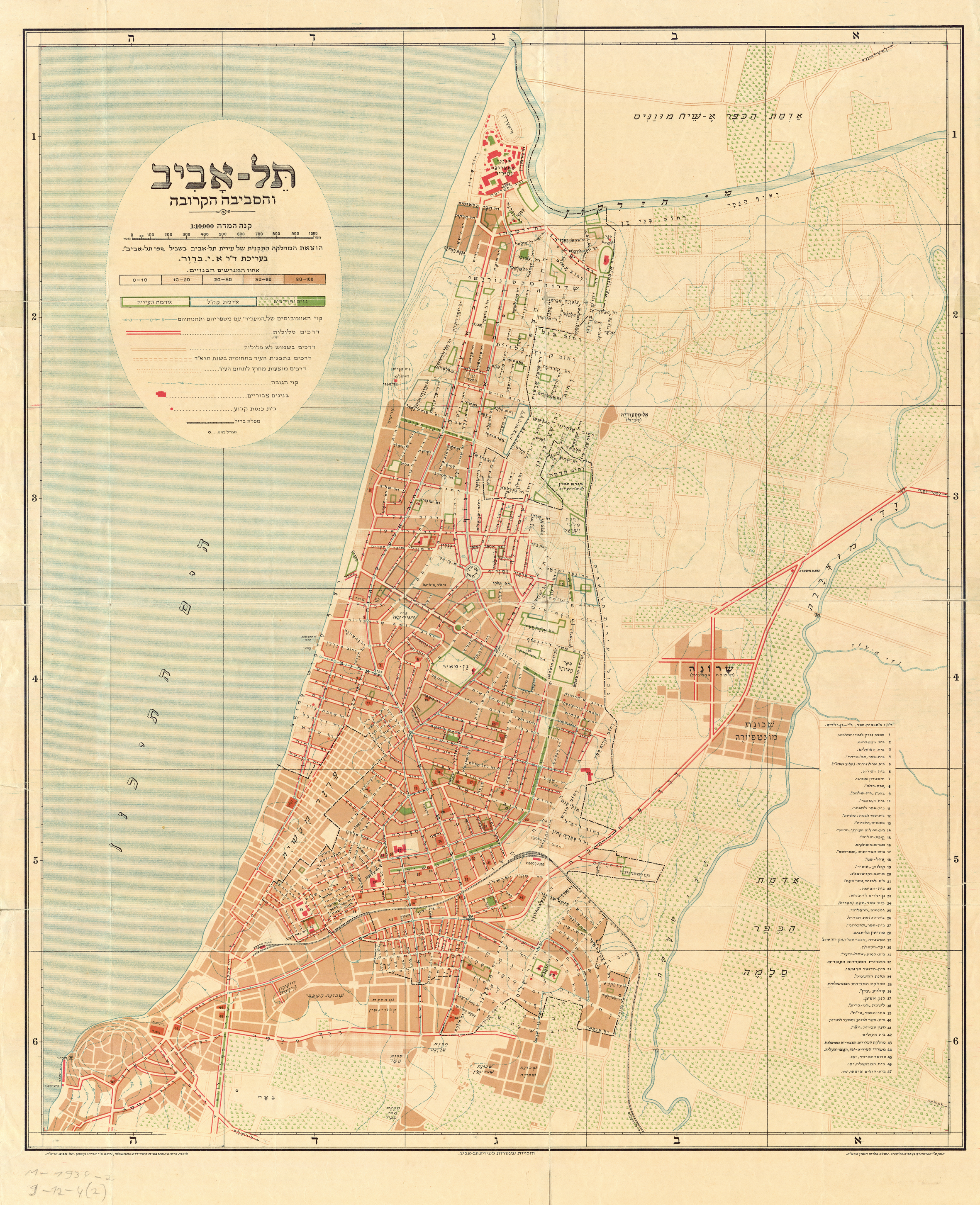 Map of Tel Aviv, 1935
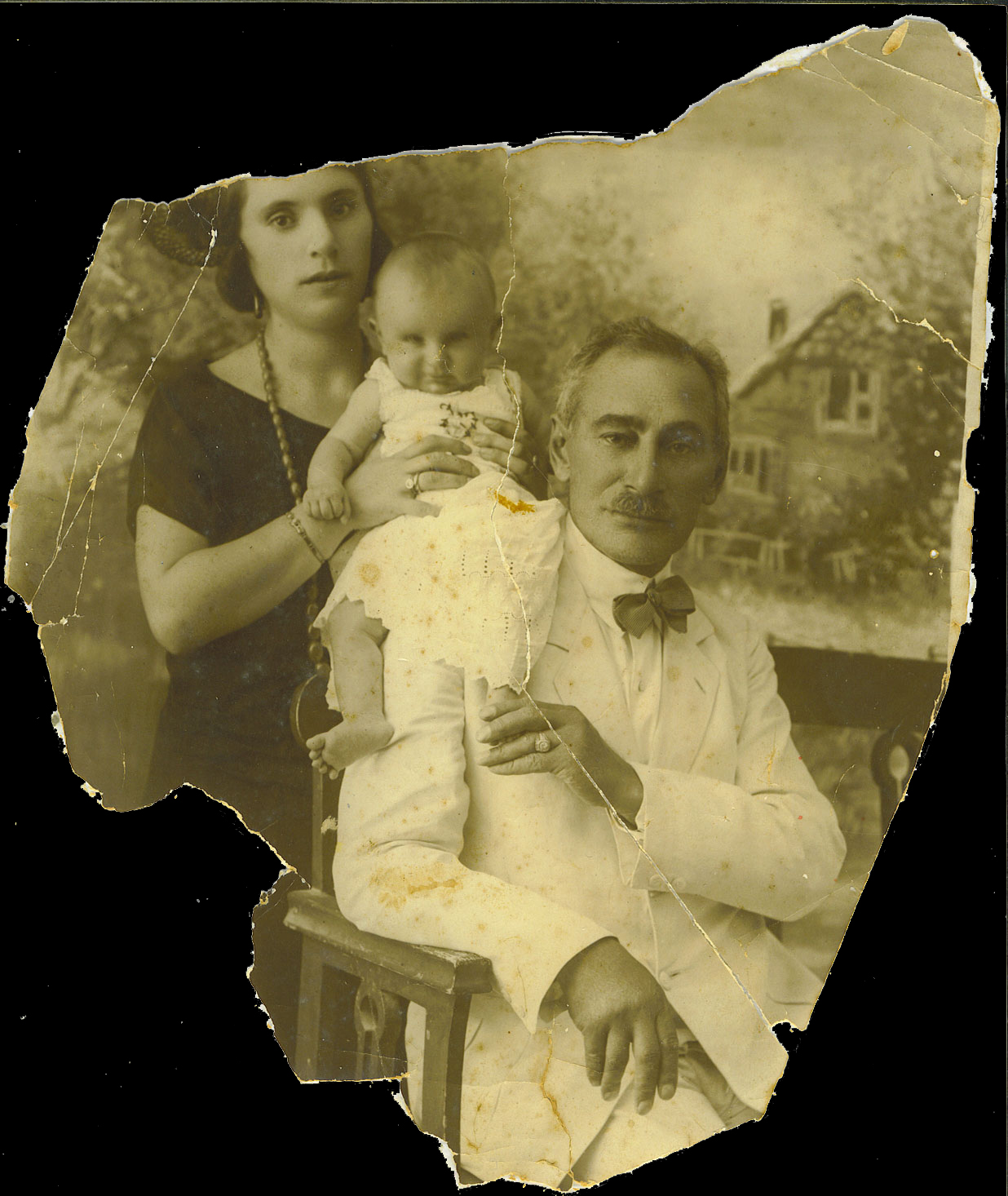 Meir Getzel Shapira, his wife Sonya and their elder son, mid-1920s
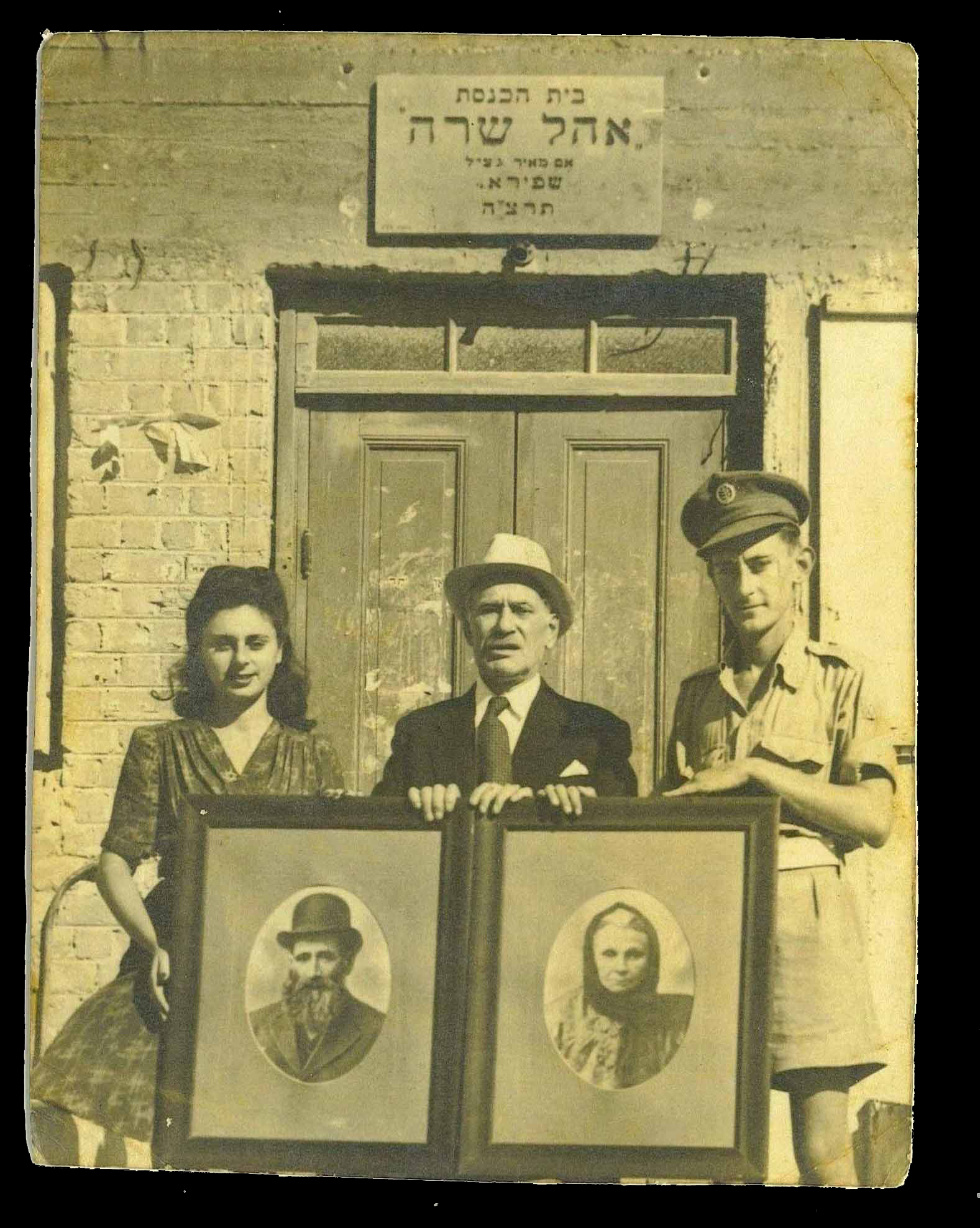 Meir Getzel Shapira, his doughter and  son in front of Ohel Sara, the synagogue he had erected in memory of his mother, the only public building in the early days of the neighborhood. (photo, end of 1940s)
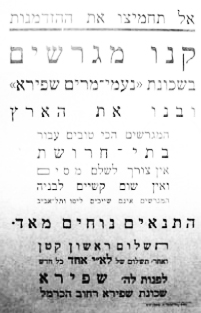 Publicity for Shapira neihjborhood, mid 1920s by Meir Getzel Shapira:

Do not miss this opportunity, Buy plots at Naomi-Miryam Shapira Neighborhood and build the Land. 
Best plots for industry. 
No need to pay taxes and no diffivulties for building – the plots are neither in Jaffa nor in Tel Aviv.
Very convenient conditions – first payment is very small and then only a monthly payment of 1 Palestinian Pound. 
Address Mr. Shapira, Shapira neighborhood HaCarmel Street.
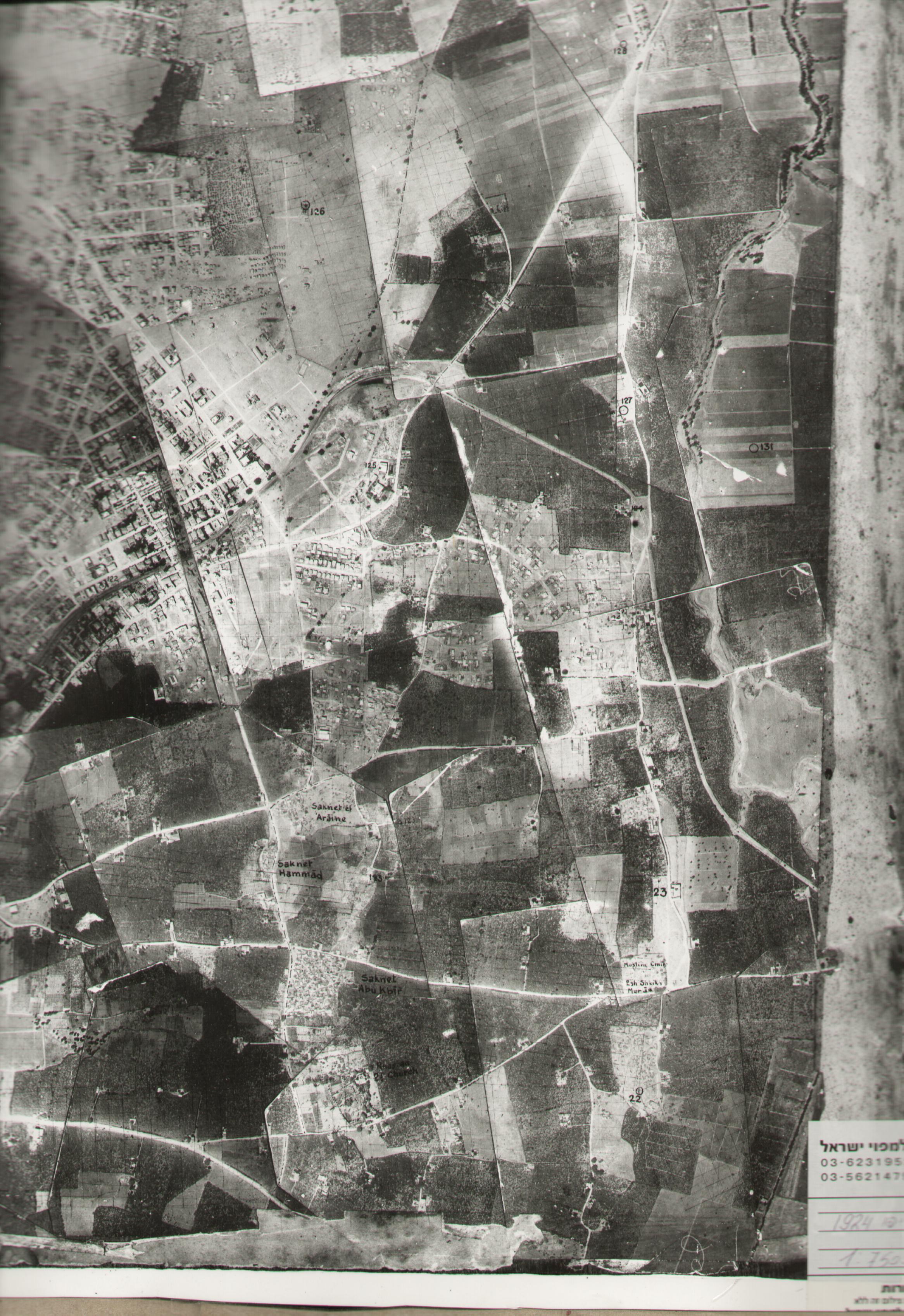 Shapira Neighborhood area, 1924
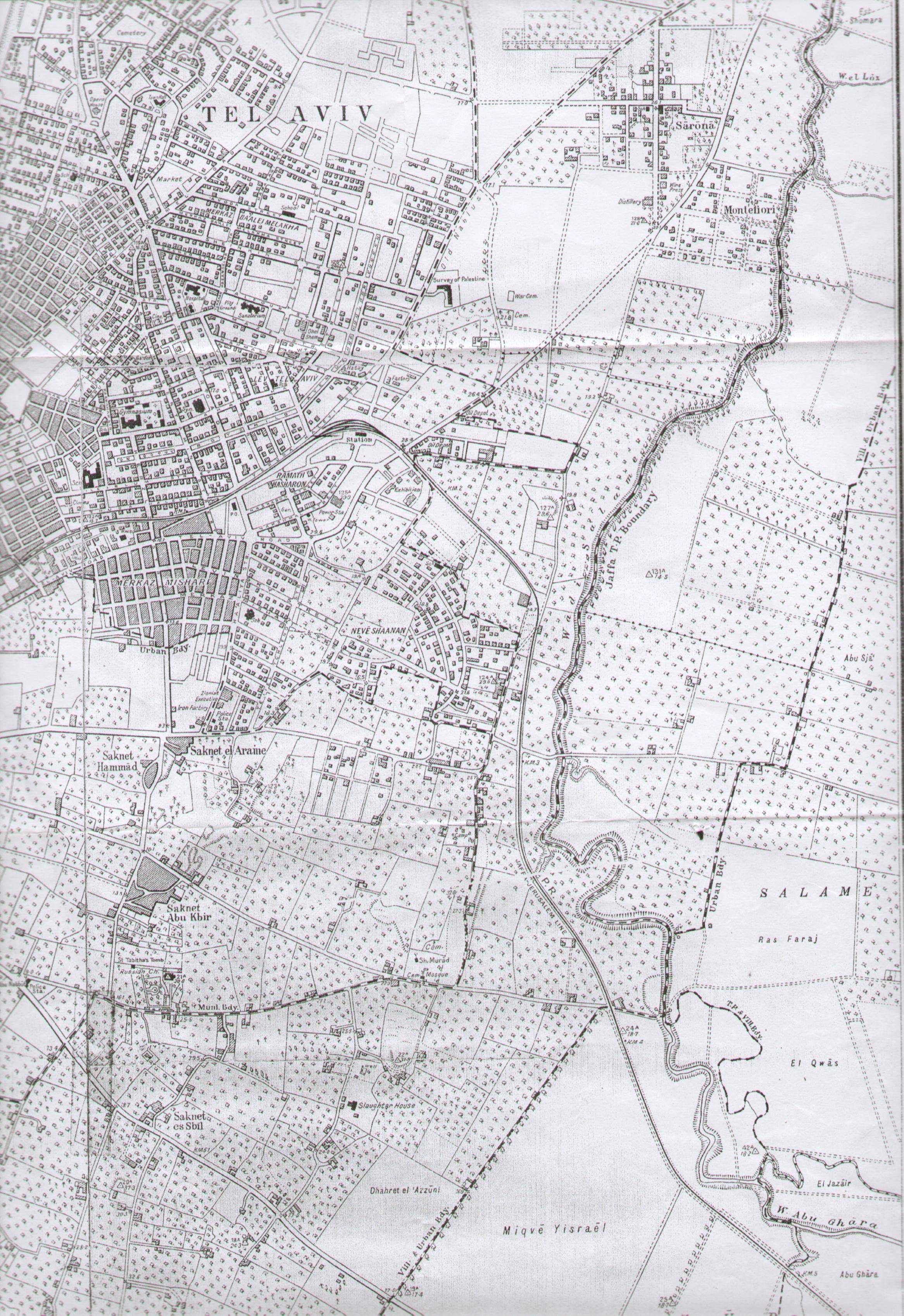 Shapira Neighborhood area, 1927
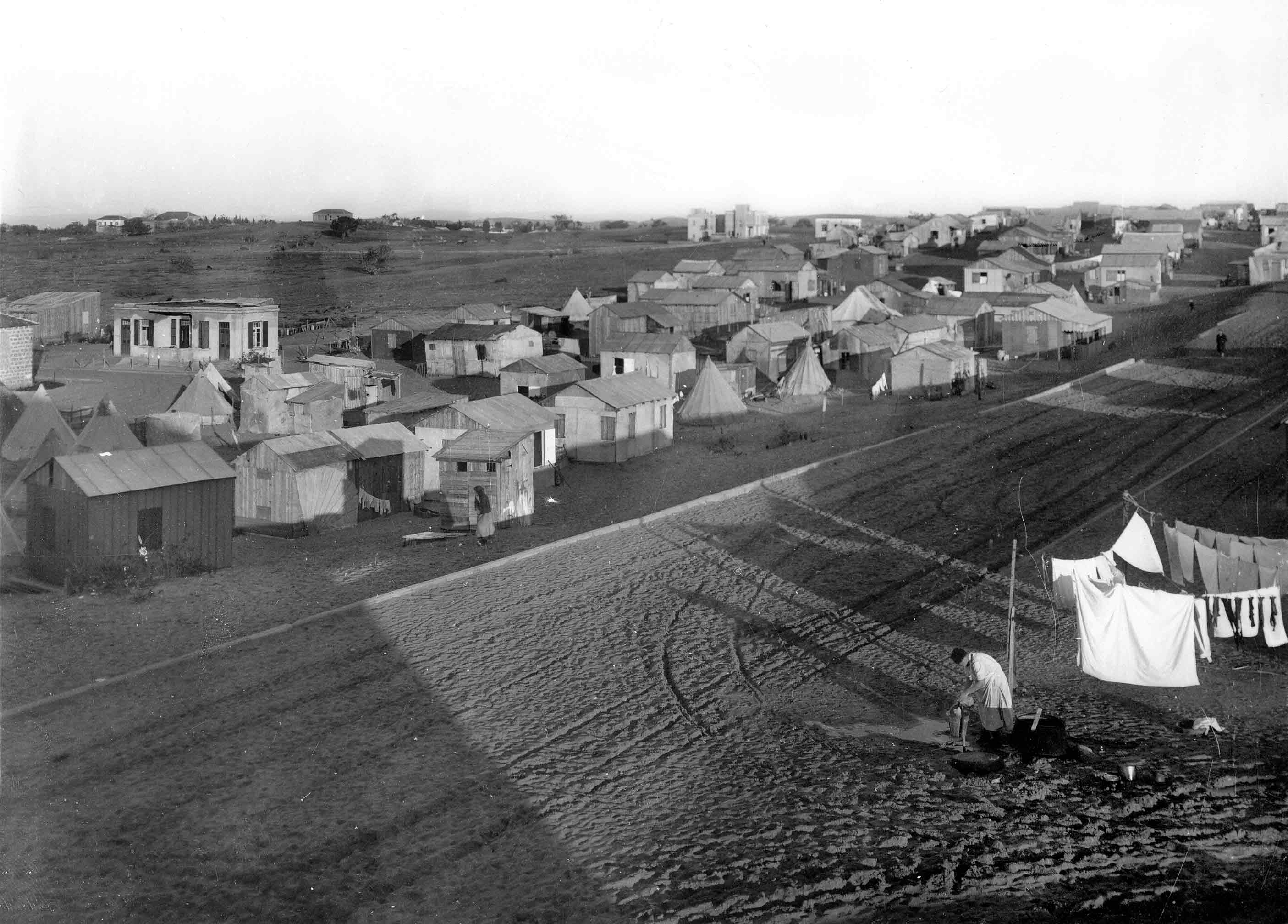 Shapira Neighborhood in the late 1920s (photo: Zvi Oron)
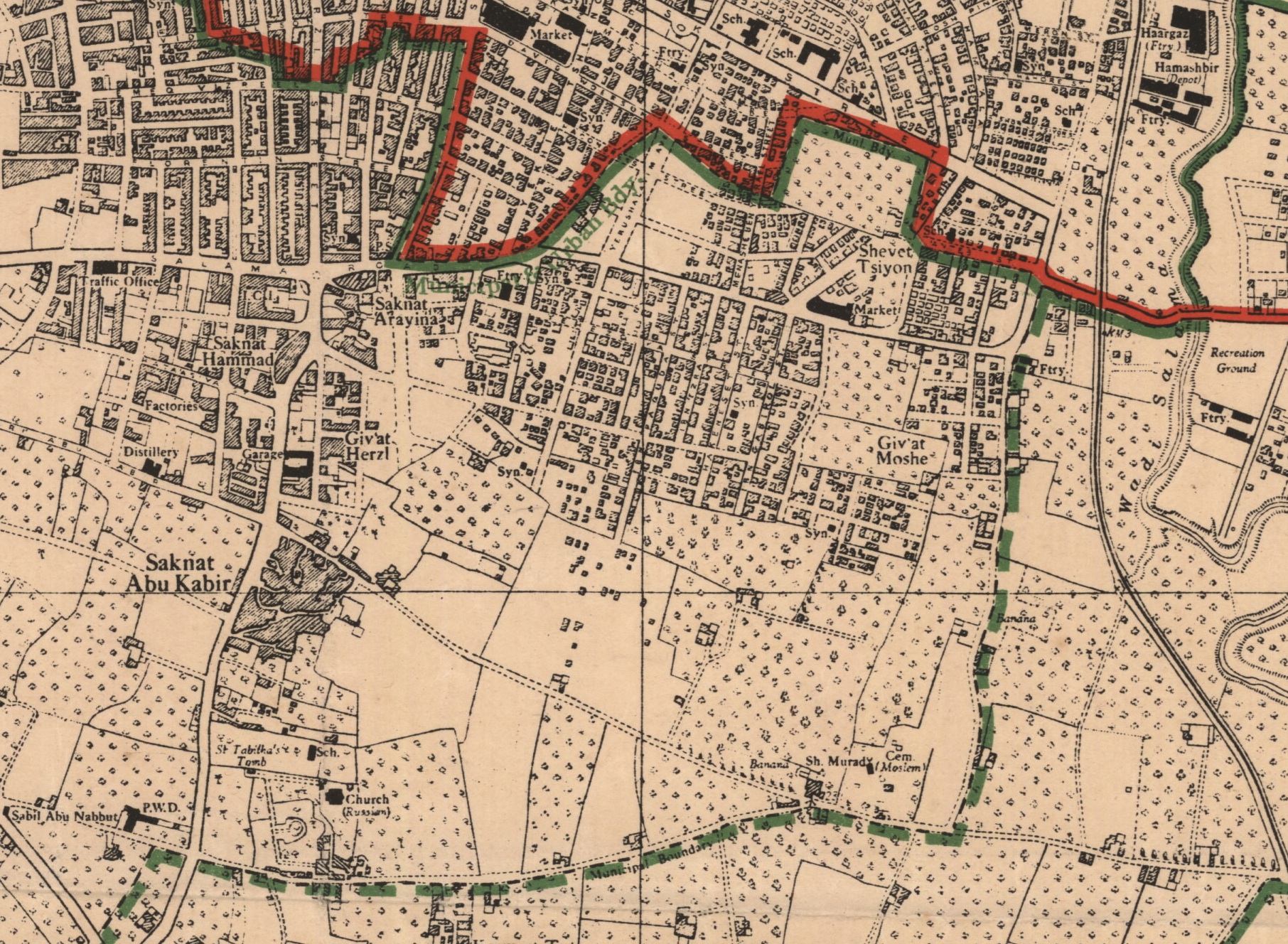 Shapira Neighborhood area, 1945
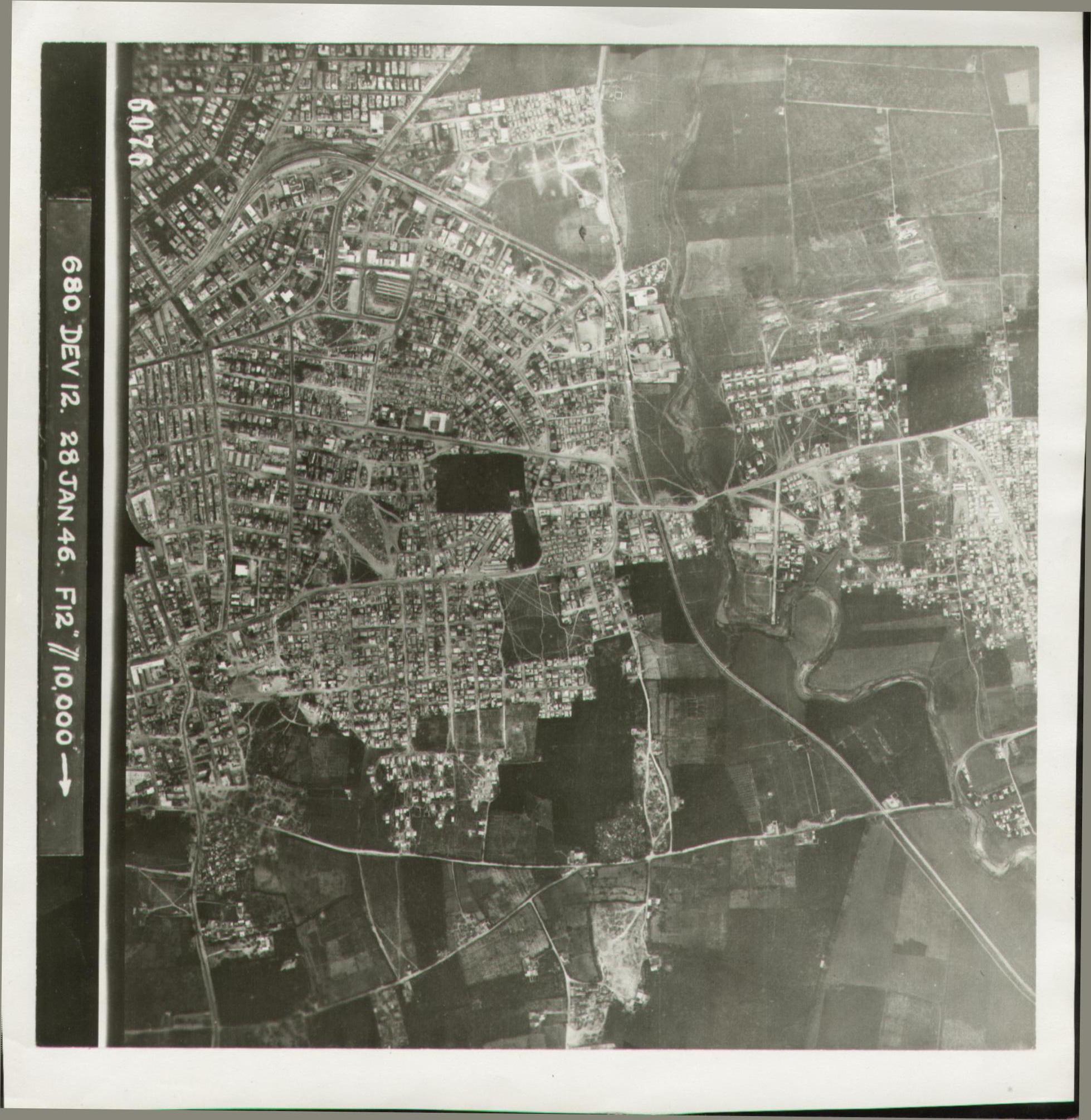 Shapira Neighborhood area, 1946
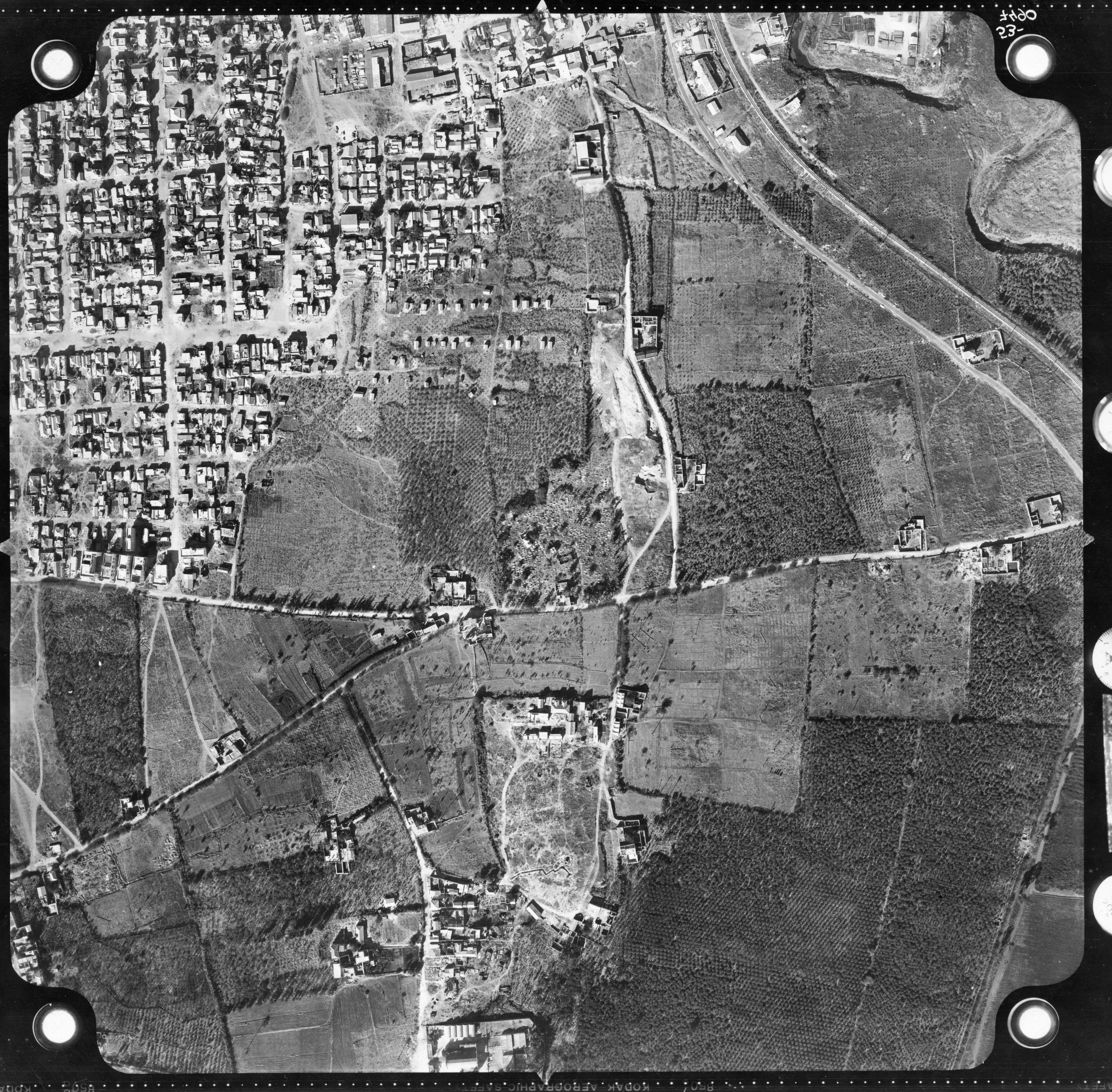 Shapira Neighborhood area, 1949
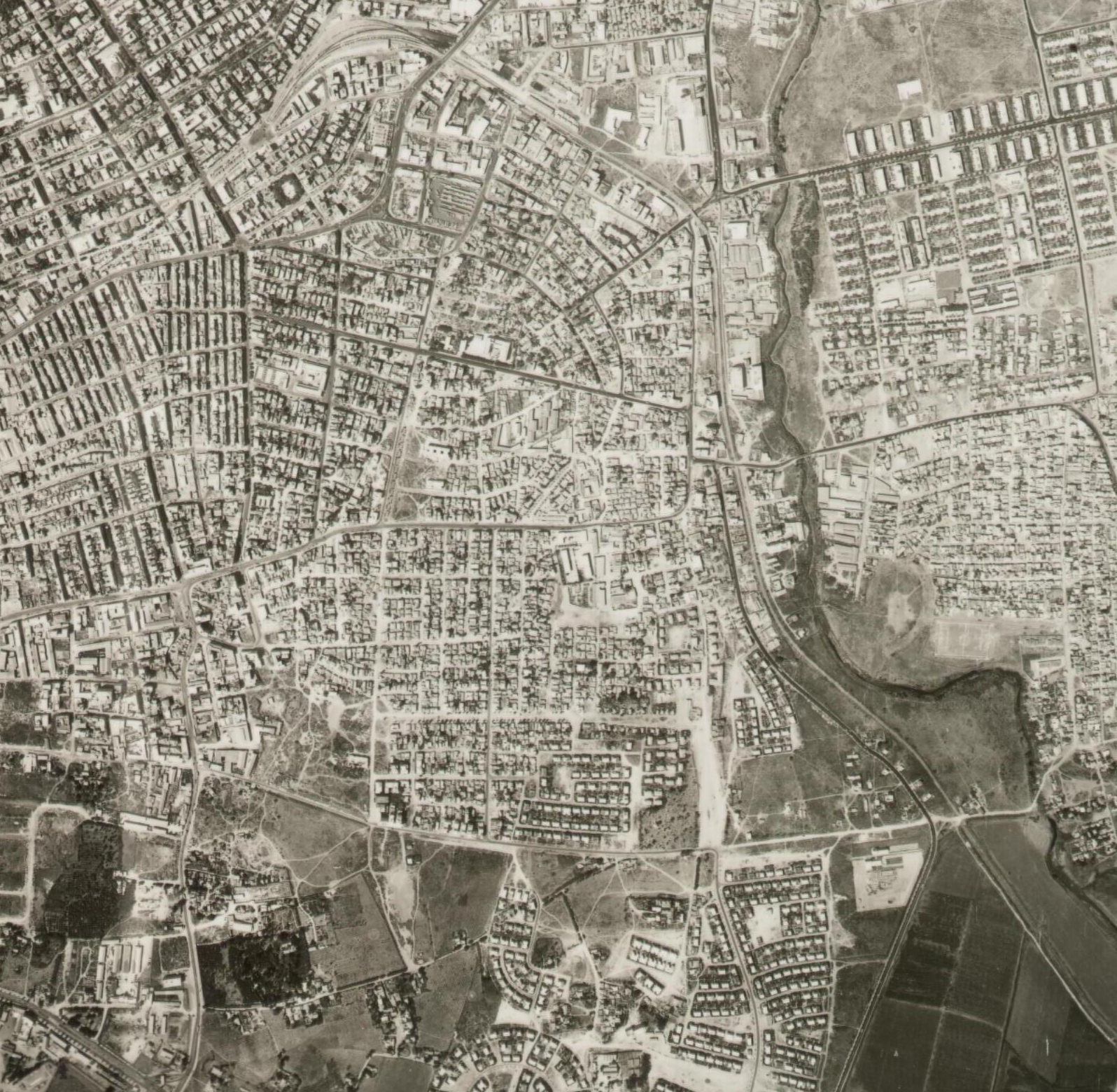 Shapira Neighborhood area, 1956
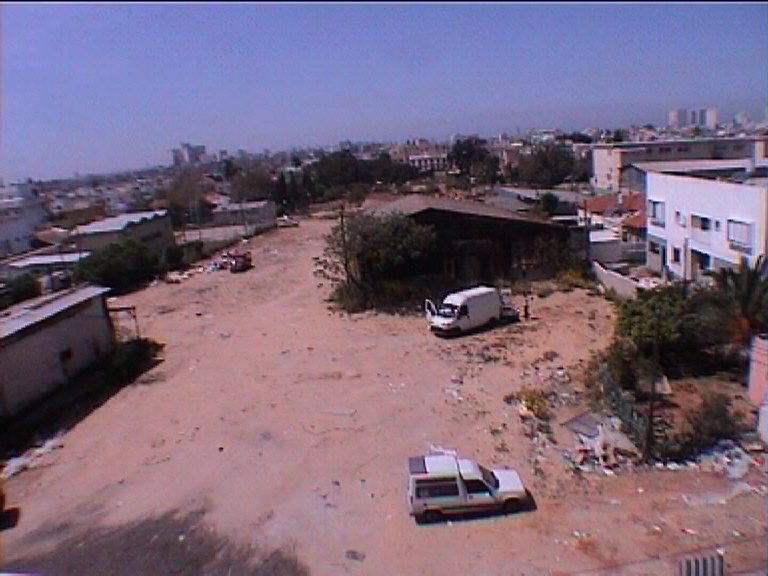 Shapira Neighborhood, 2000s
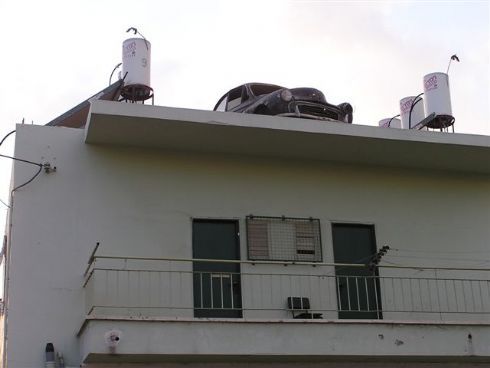 Shapira Neighborhood, 2000s
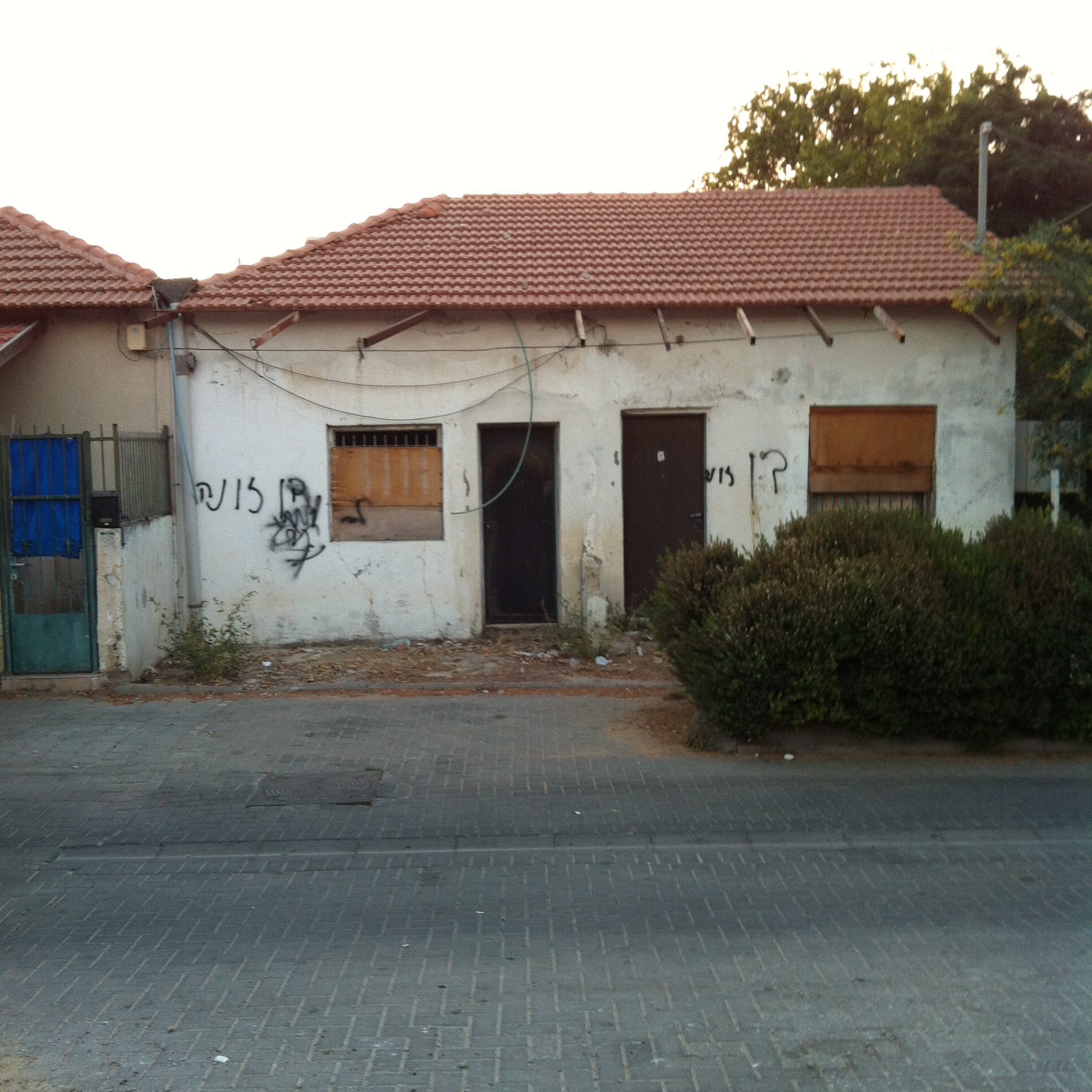 Son of a Bitch home, Shapira Neighborhood, 2007 (“before”)
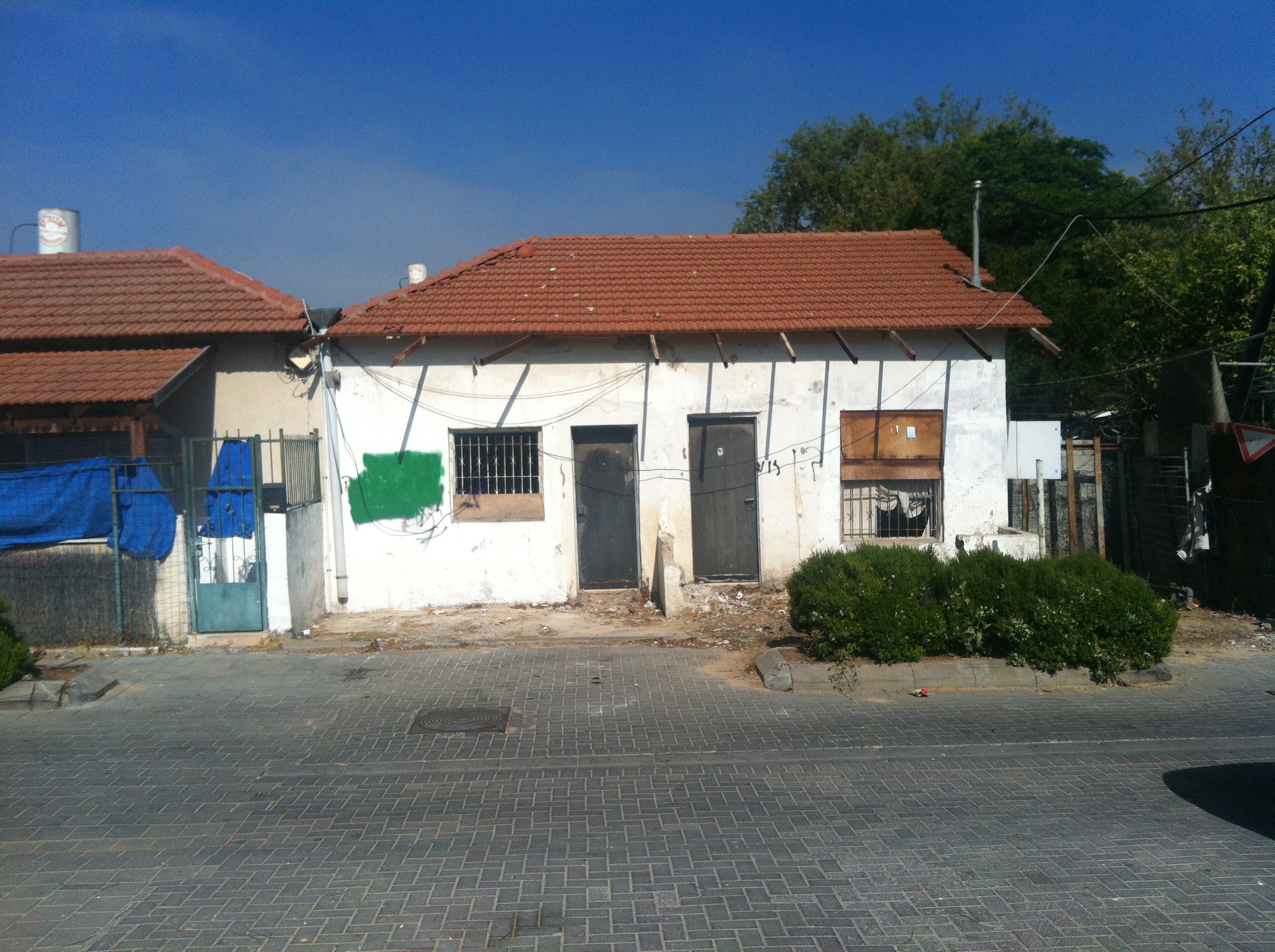 Son of a Bitch home, Shapira Neighborhood, 2009 (“after”)
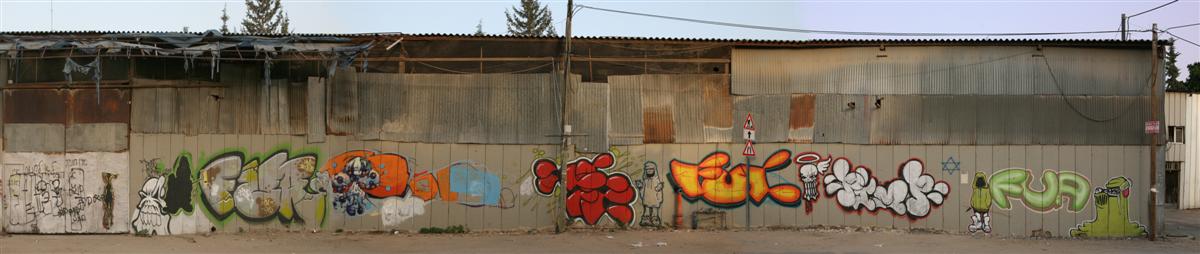 Shapira Neighborhood, 2000s
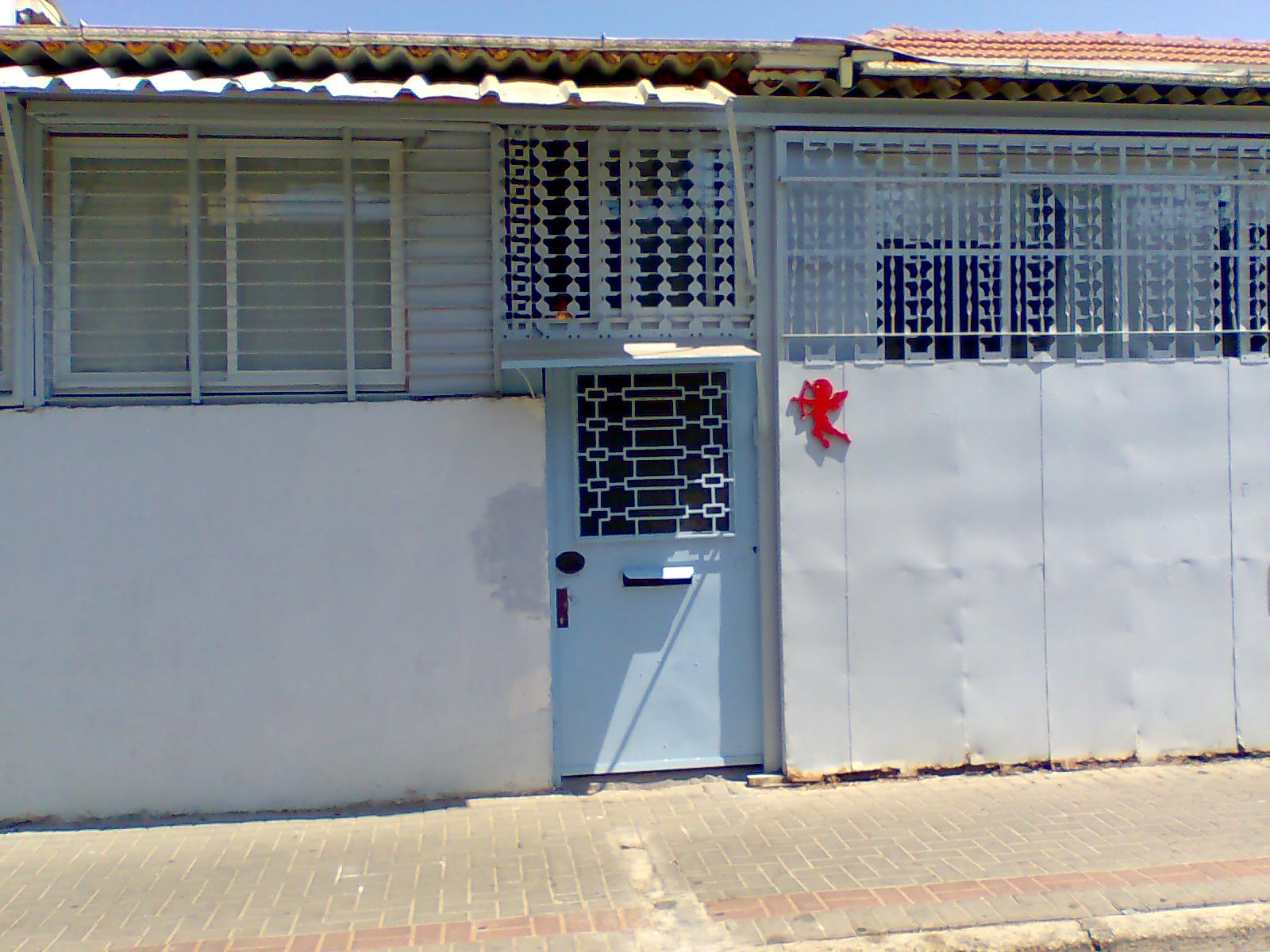 Shapira Neighborhood, 2000s
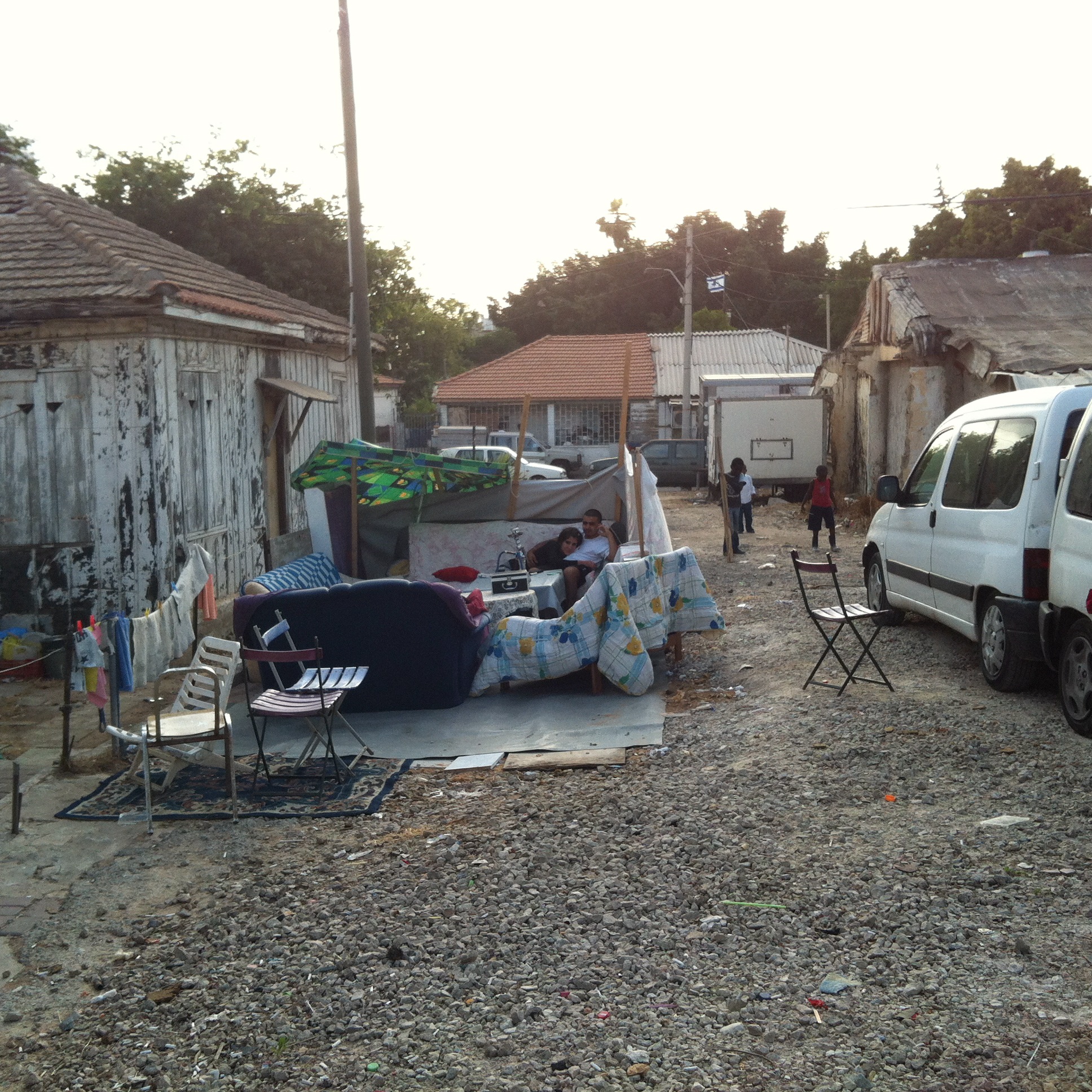 Shapira Neighborhood, 2000s
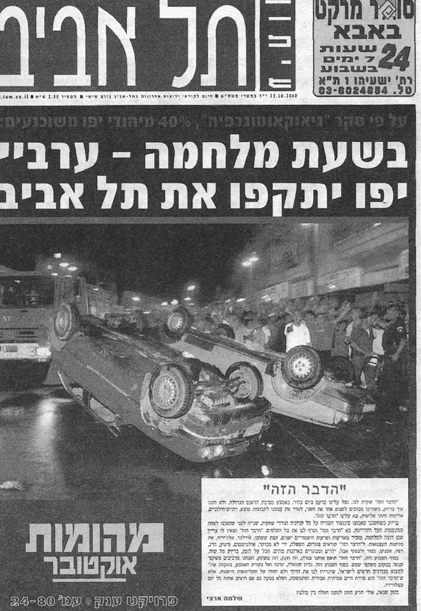 “In the event of war, Jaffa Arabs will attack Tel Aviv” – Tel Aviv local newspaper headline, October 2000
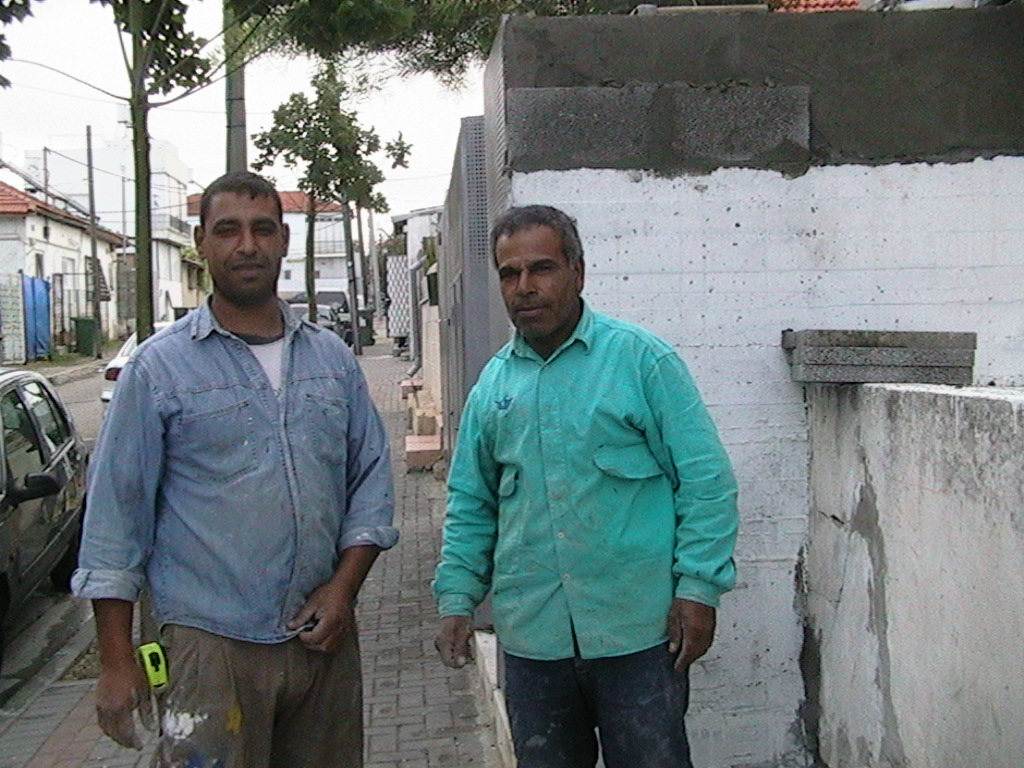 Fauzi and Djamil, Palestinian workers from Khan Yunis (Gaza Strip), Shapira Neighborhood 2000
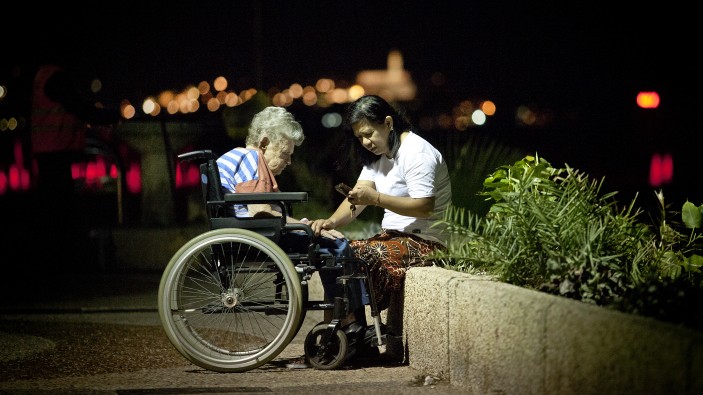 Philippine caretaker and her Israeli patient, Tel Aviv, 2012
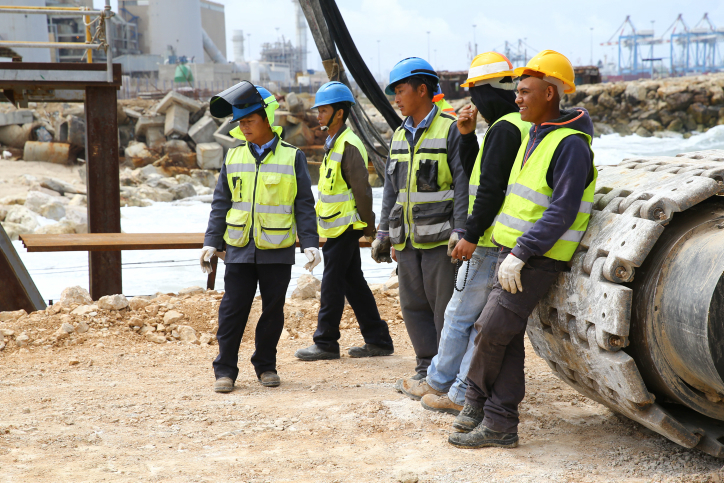 Chinese construction workers, Tel Aviv, 2010s
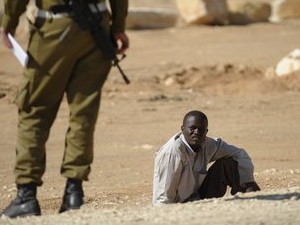 An African refugee captured at the Egyptian border, circa 2012
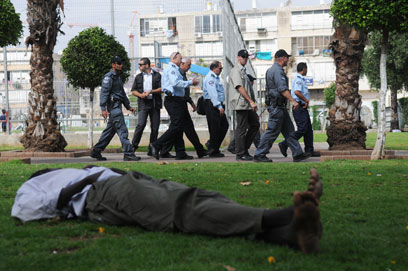 Minister of Interior touring the Black City, circa 2012
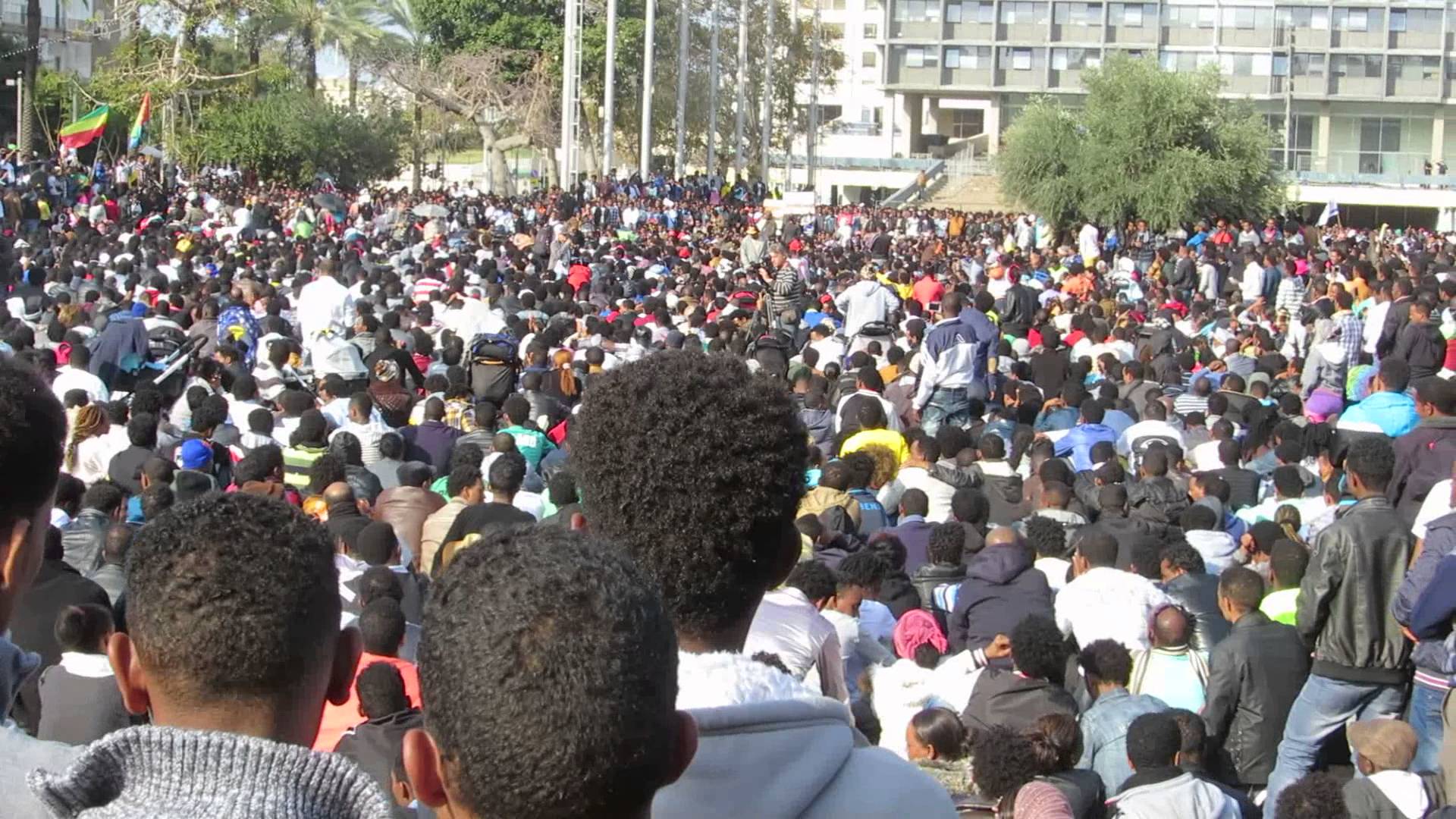 Refugees protest in Rabin Square, Tel Aviv, 2014
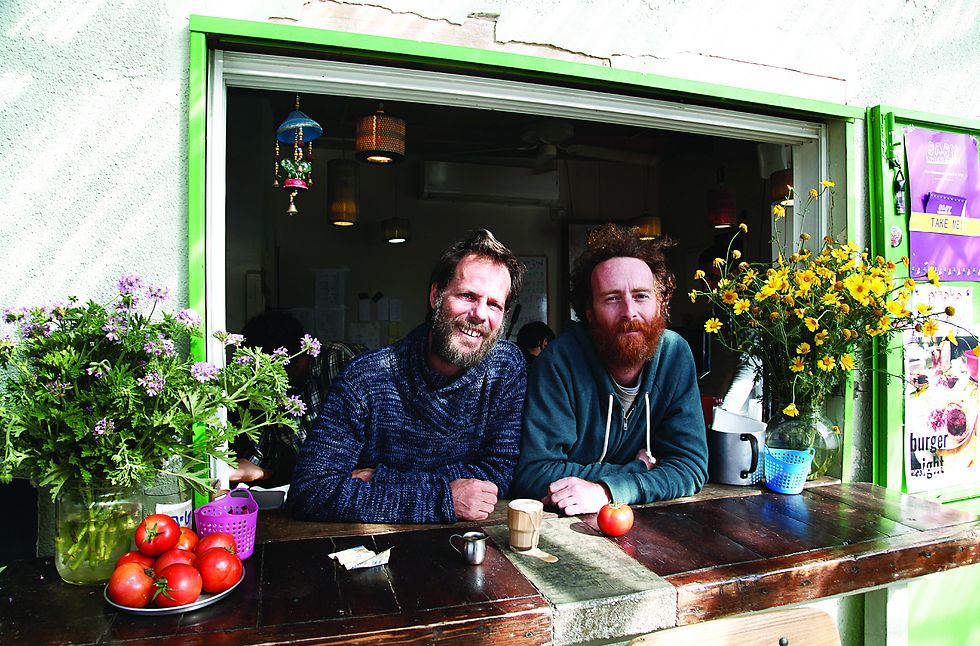 Yonatan and Hanan, owners of Shapira Café, the first Café in Shapira Neighborhood, 2015
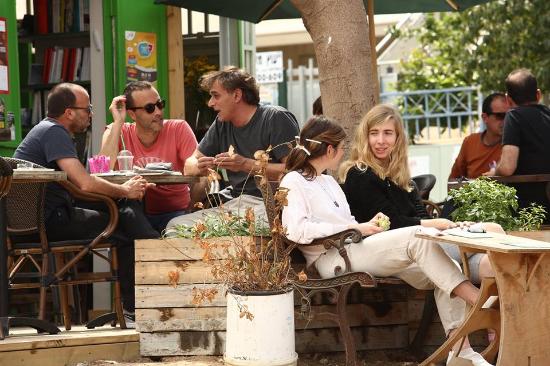 Artists and hipsters at Shapira Café,, Shapira Neighborhood, 2015
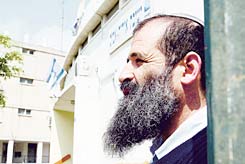 Rabbi Mishal Cohen (Hebron), head of Orot Aviv Yeshiva, Shapira Neighborhood, 2008
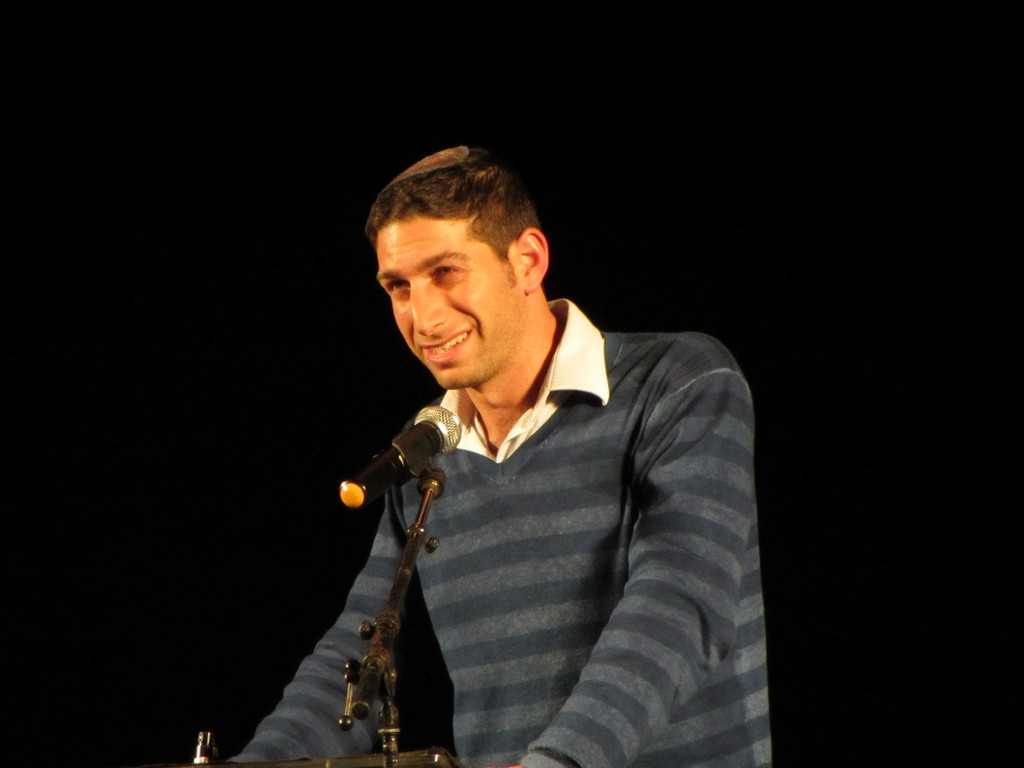 Chaim Goren (Ofra), representative of South Tel Aviv
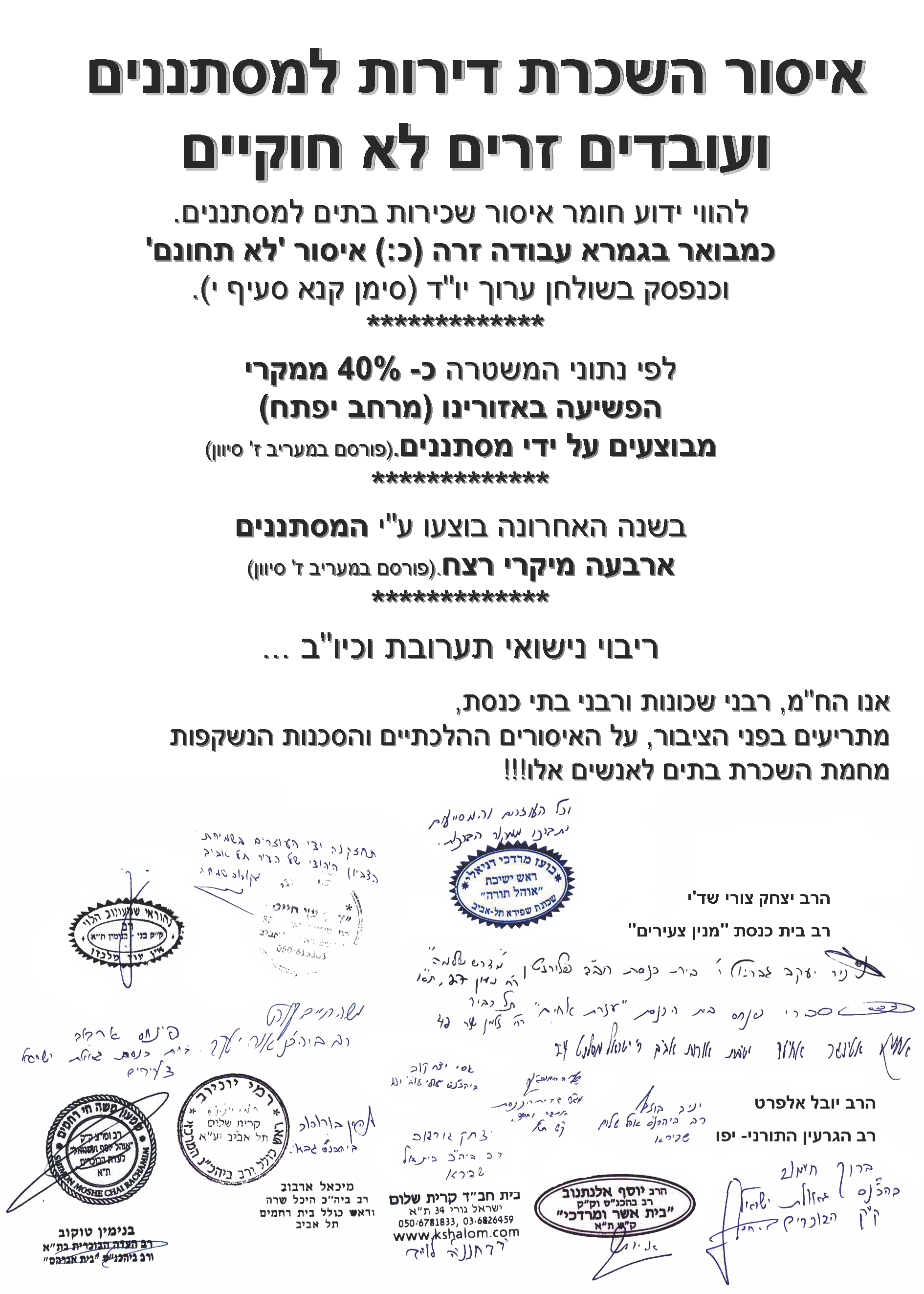 July 2010, rabbinical decree forbidding their communities from renting apartments to foreign work migrants or African refugees.
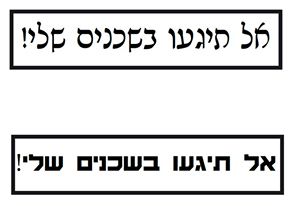 July 2010, “Do not touch my neighbors”, Leftist response poster, Shapira neighborhhod, 2010
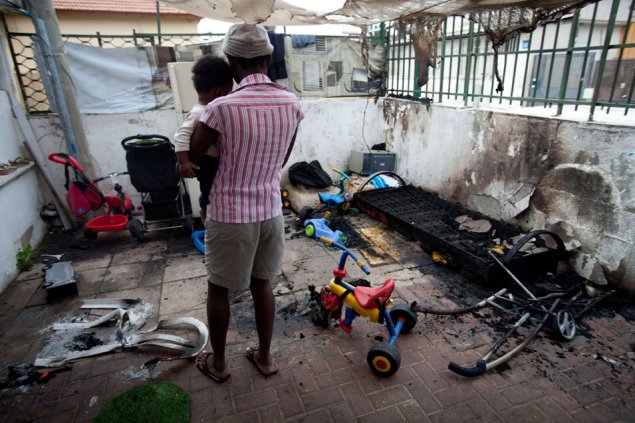 African kindergarten after a Molotov cocktail attack, Shapira neighborhood, 2012
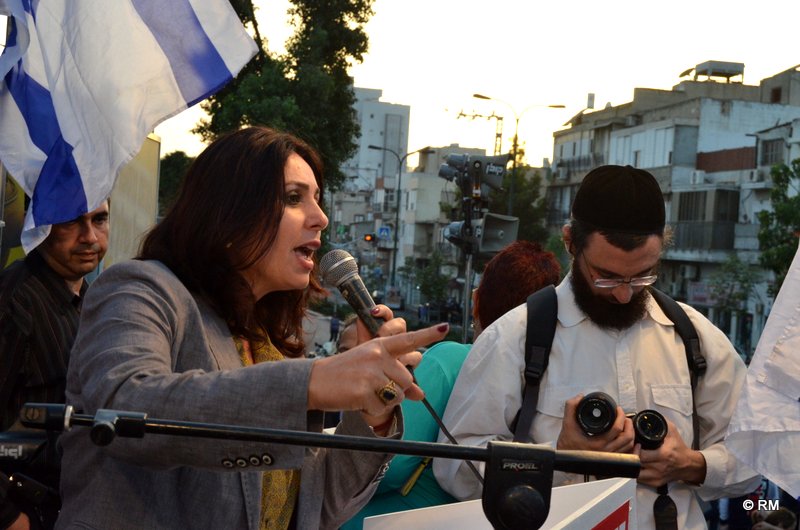 MK Miri Regev (today Israel’s minister of Culture) at a South Tel Aviv anti-African rally, 2012
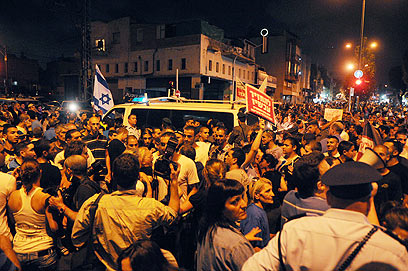 South Tel Aviv anti-African rally, 2012
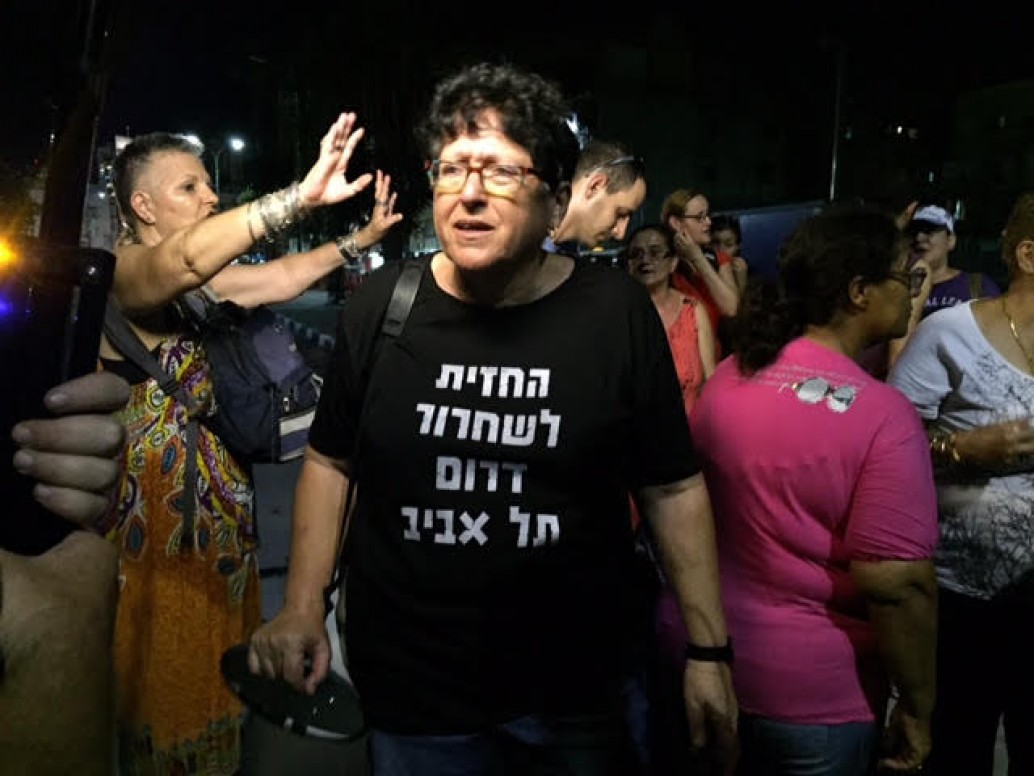 Sheffi Paz, leader of “South Tel Aviv Liberation Front”, Tel Aviv, 2015
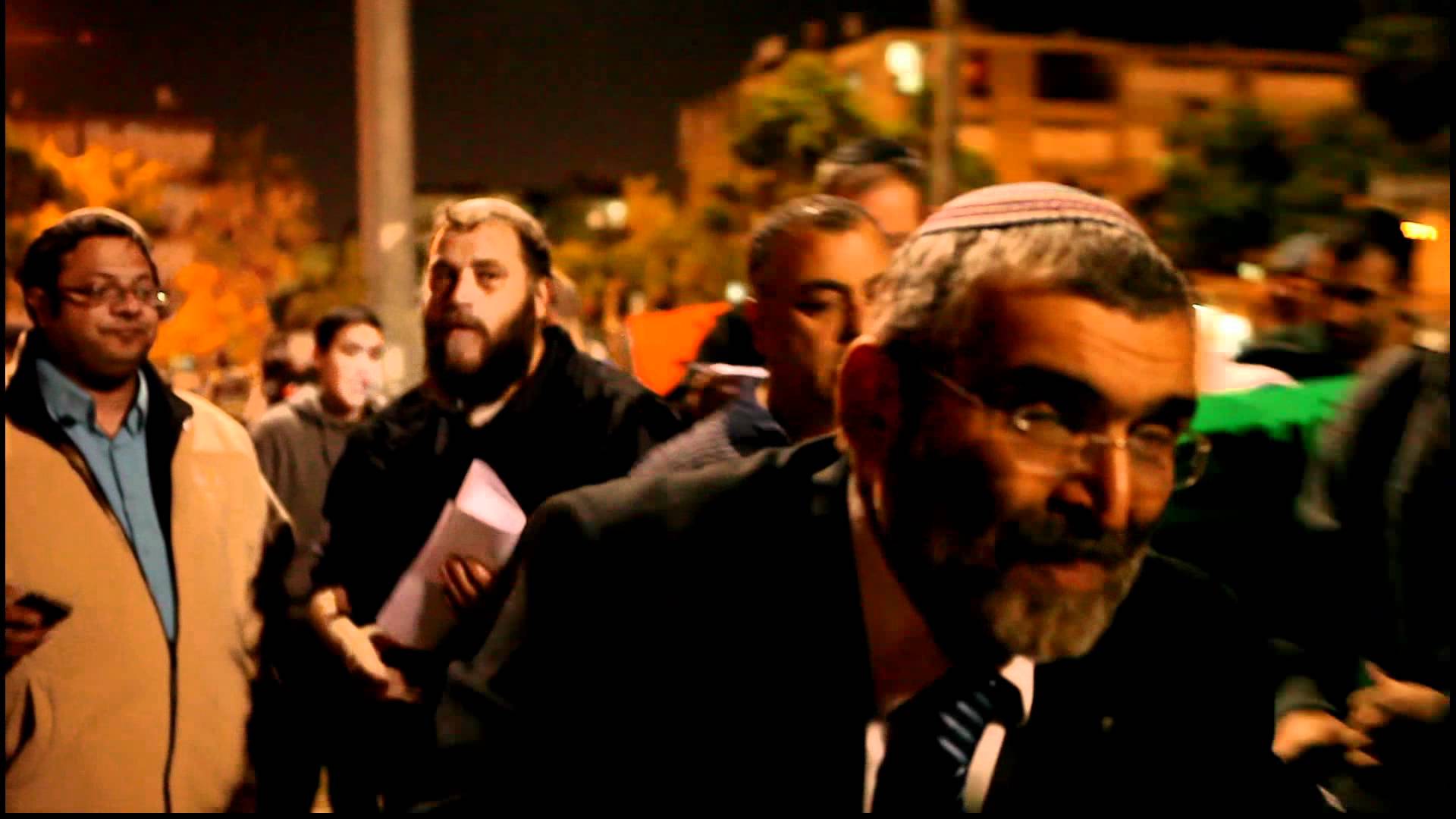 Far Right in the Black City.
From left tp right: Itamar Ben Gvir, Betzi Gufstein, Michael Ben Ari, South Tel Aviv, 2015
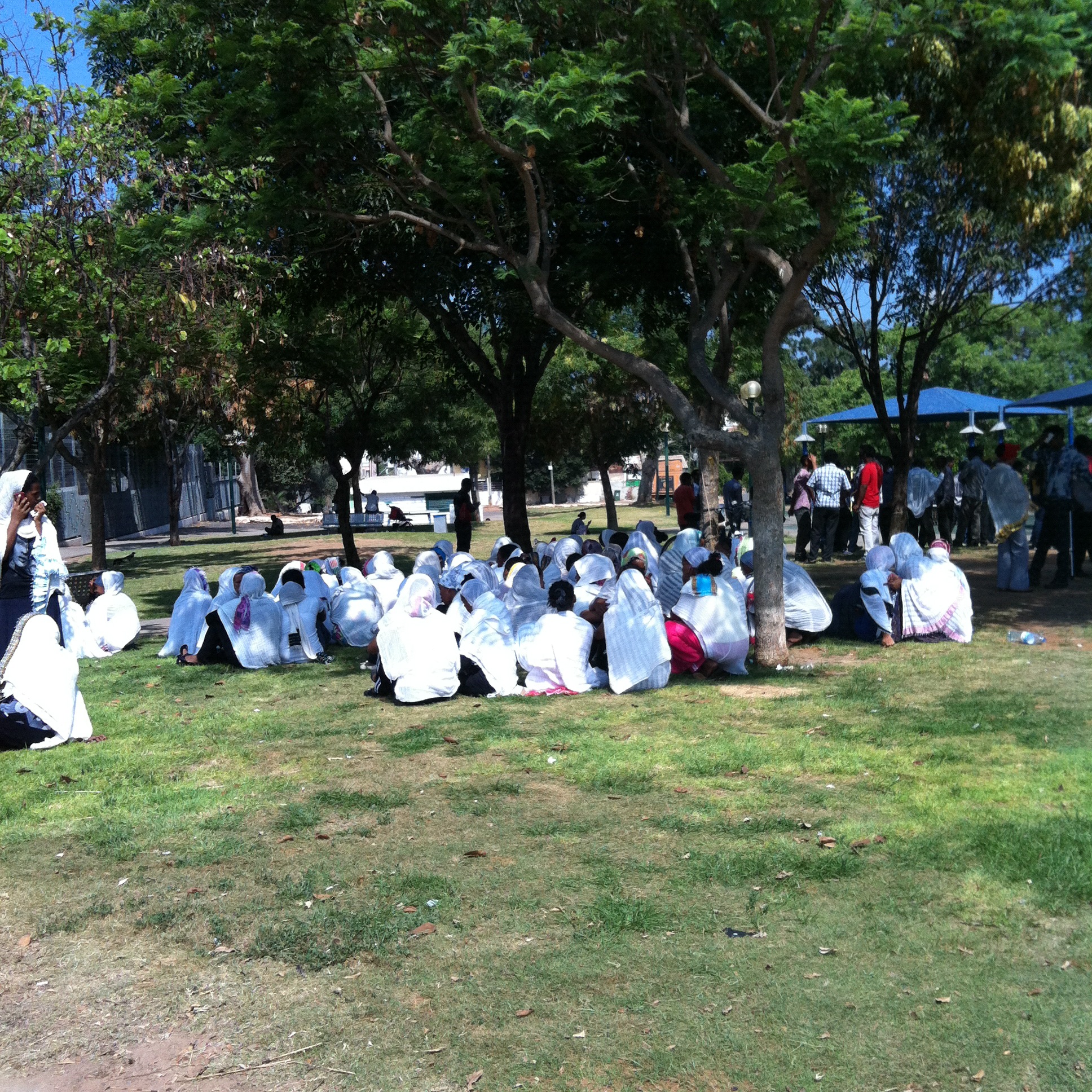 Mourning ceremony of Eritrean  refugees, circa 2012
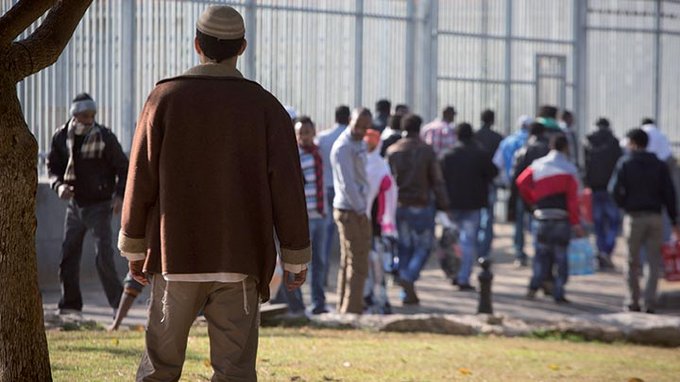 Anti-African activists interrupting a mourning ceremony held by Eritrean refugees, Shapira Neighborhood, 2013
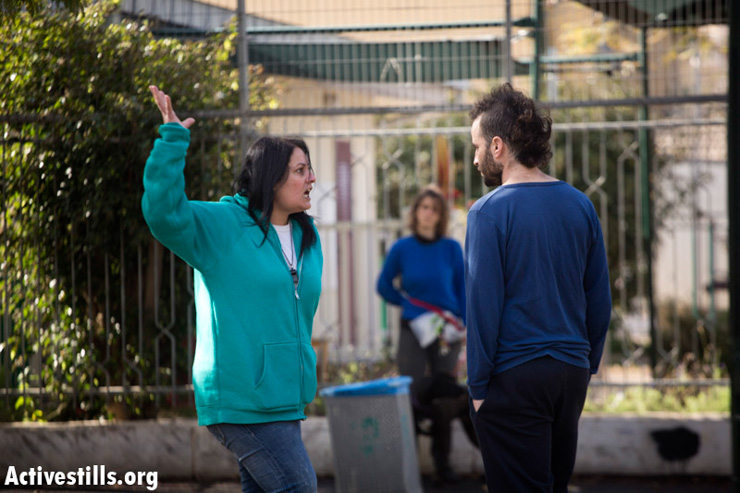 Suzi Cohen from the “South Tel Aviv Liberation Front” confronting an opponent at an anti-African demonstration, Shapira Neighborhood, 2013 -  https://youtu.be/_b5hjonRcEs?t=2m24s